Percentage of adults in who smoke in Florida, by congressional district
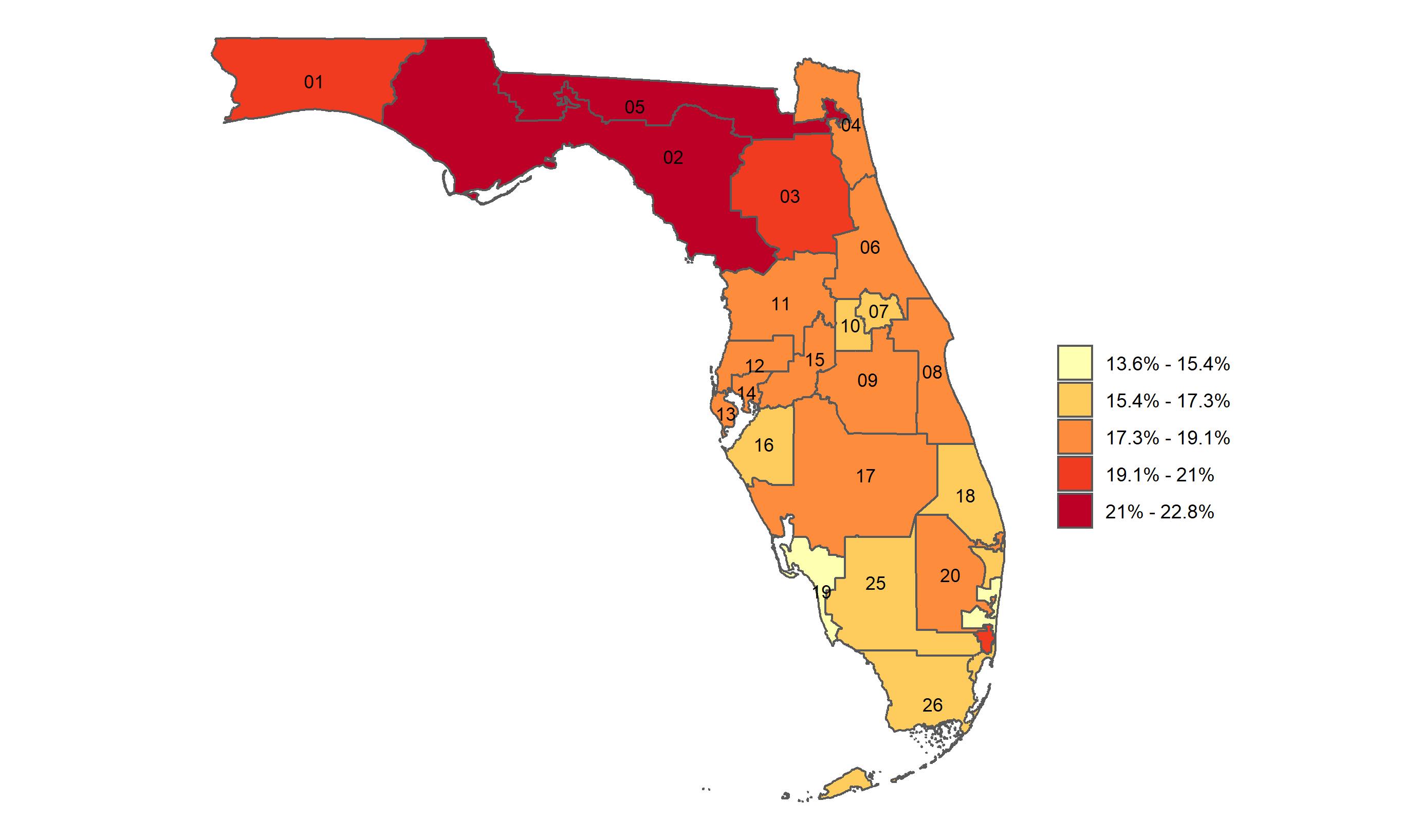 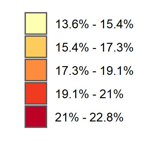 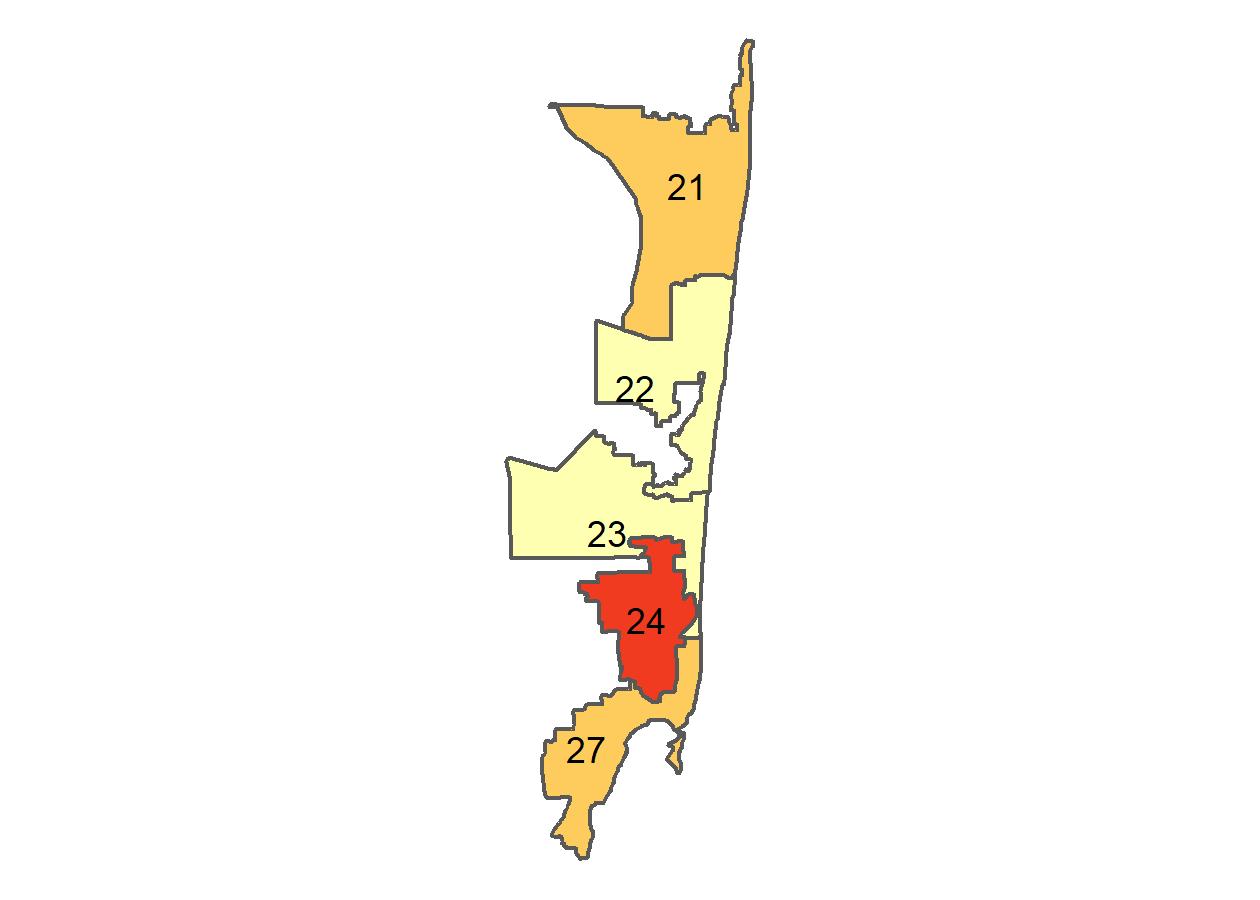 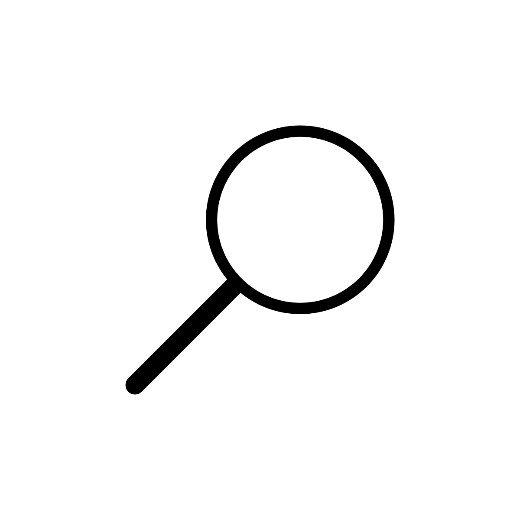 Source: Behavioral Risk Factor Surveillance System, CDC.
1